Best Practices for Leadership  Development
11 May 12
Agenda
What is Leadership 
    Army Leadership defined
    Army Leadership requirements model
    Getting Started..what works
    Know Your Soldiers
7.     Follow Through
    Further Development
    Final thoughts
   Questions?
2
What is Leadership
Leadership is said to be everything and nothing. It is everything because it can be found everywhere in organizations, not just at the top. Leadership is everything because it is infused in all that we do; it is not sacred. All individual behavior has leadership implications. Because leadership is based on action, it emerges as a function of participation and interaction. Given this description, how can leadership be nothing? Leadership is nothing in the sense that it seems impossible to define completely. Decades of scientific study have yet to yield a single definition that fully captures the nature of leadership, much less articulate a definitive approach to developing it. Perhaps it is impossible to define leadership in words, but we agree that we know it when we see it. 
     (U.S. Army Research Institute for the Behavioral and Social Sciences Fort Leavenworth Research )
3
Army Leadership Defined
Leadership–the process 
of influencing people by
 providing purpose, 
direction, and motivation 
while operating to accomplish 
the mission and improving
 the organization.


Army leader-anyone who --by virtue of assumed role or assigned responsibility --inspires and influences people to accomplish organizational goals.
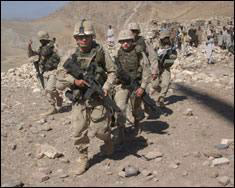 Subordinate–loyal team player who understands the leader’s vision, shares the responsibility, and takes pride in accomplishments.
4
Army Leadership Requirements Model
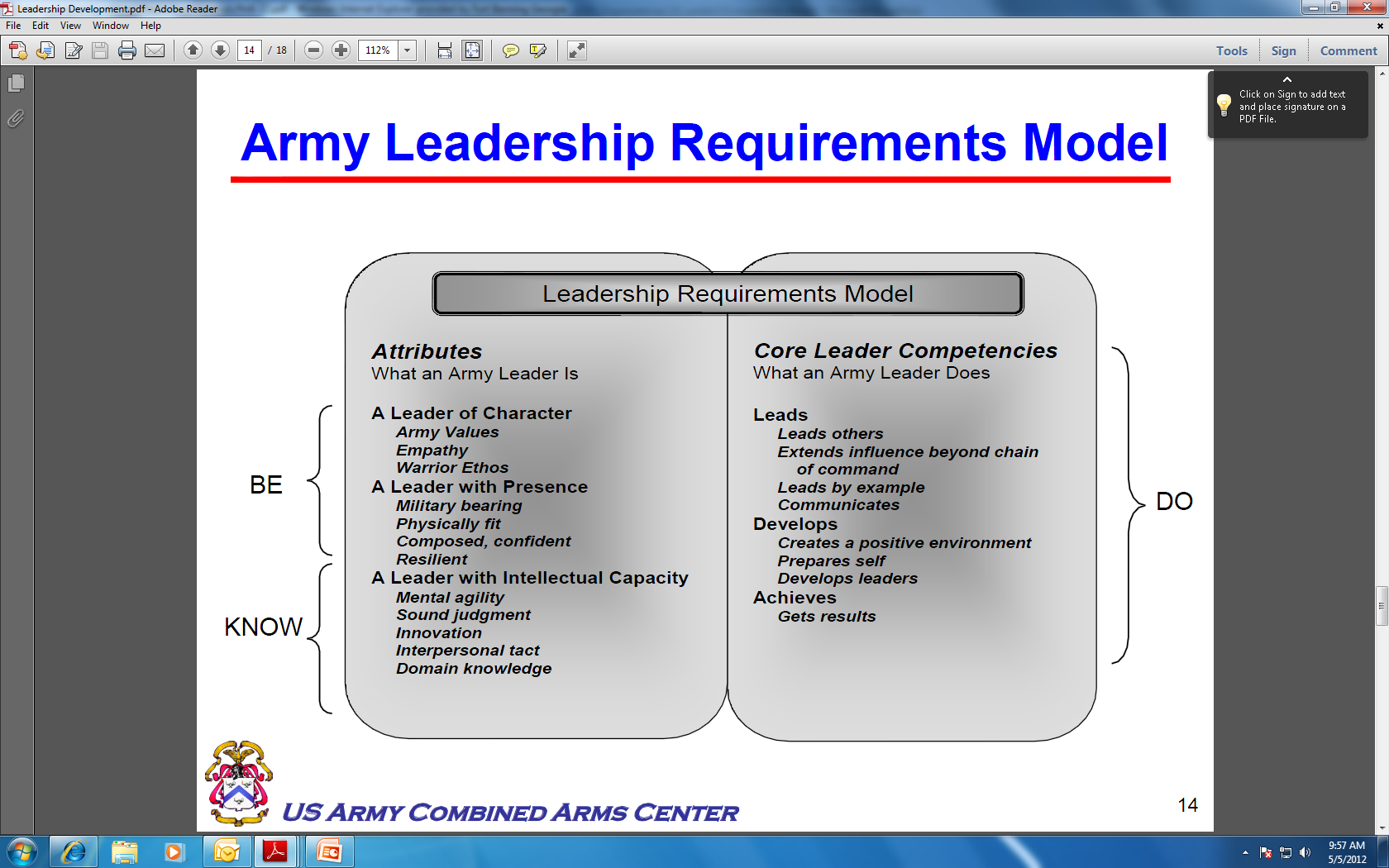 5
[Speaker Notes: STRATCOM function?]
Getting Started..What Works
•Initial Counseling 
     –Your OER Support Form 
     –Command Philosophy 
     –Policies, SOPs, Training Guidance 


•Performance counseling 
     –Officers 
          •Use of the OER Support Form 
          •360 Assessment
          
 	
     –NCOs 
         •Use of the NCOER Counseling and Support Form (DA        	Form 2166-8-1)
6
Know Yourself
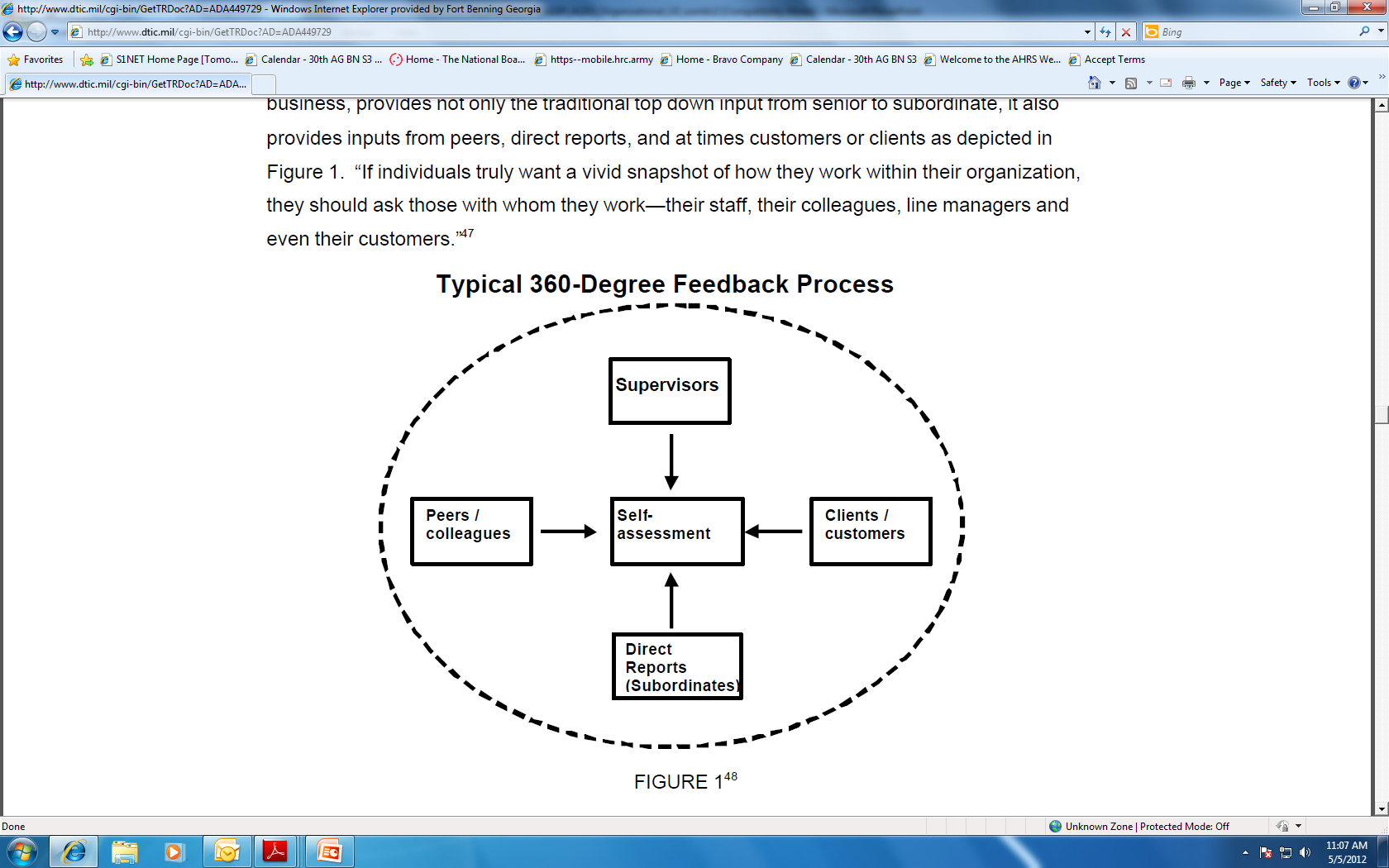 7
Know Your Soldiers
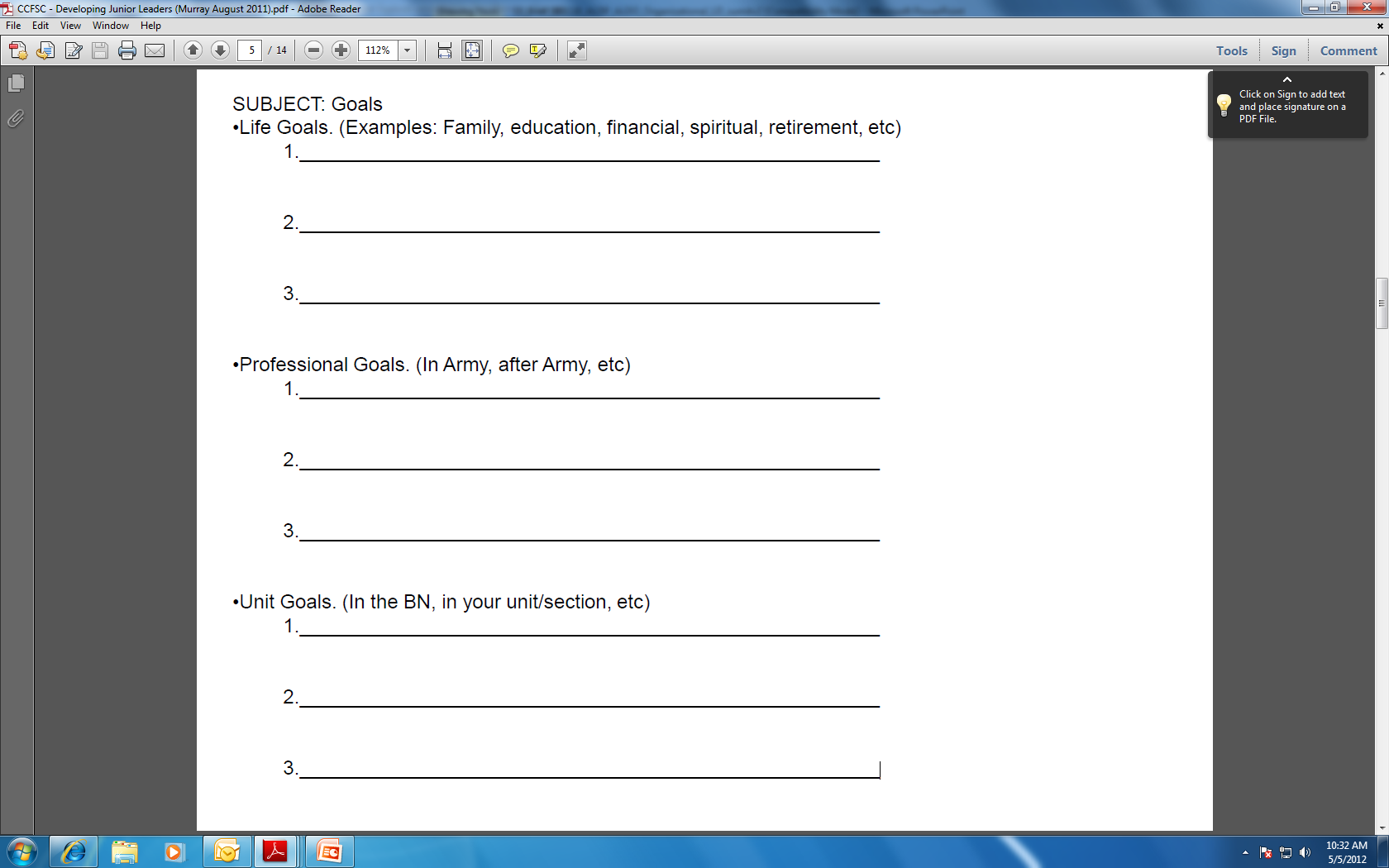 8
Know Your Soldiers (Cont)
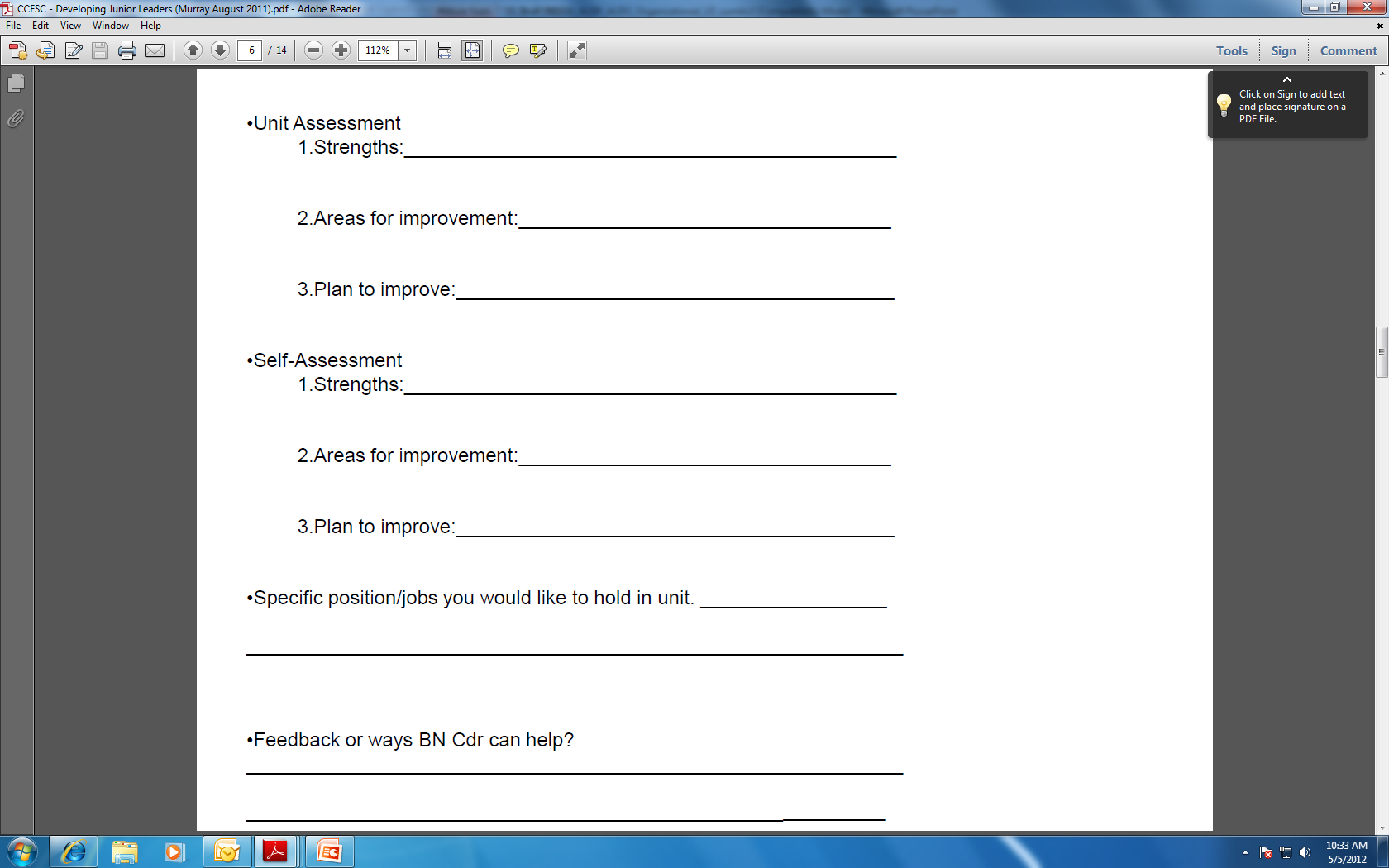 9
Now Follow Through!
•Conduct routine performance counseling 

•Provide constant feedback 

•For every mission: 
     –Give them purpose, direction and end-state 
     –Take back-briefs and, if necessary, walk-throughs or                          rehearsals 
     –Let them execute 
     –Conduct an AAR 

•Don’t solve their problems; make them give you proposed solutions
 
•Give them opportunities to make mistakes
10
Further Development
•Professional time-line 

•Military Education
 
•Civilian Education 

•Special Duties and Projects 

•OPD/NCOPD/LPDs 
–METL focused 
–Next job/assignment focused 

•TRADOC Concerns ( Drill SGT abuse etc)
11
Final Thoughts
•Use each day to coach, teach and mentor (can you mentor in IET?) your subordinates 

•Constantly push your subordinates to improve themselves and their units
“Subordinate leadership development is one of the most important responsibilities of every Army leader. Developing the leaders who will come after you should be one of your highest priorities. Your legacy and the Army’s future rest on the shoulders of those you prepare for greater responsibility”
FM 22-100
12
Questions?
13